Доказами є будь-які дані, на підставі яких суд встановлює наявність або відсутність обставин (фактів), що обґрунтовують вимоги і заперечення учасників справи, та інших обставин, які мають значення для вирішення справи ( ч.1 ст. 76 ЦПК України)
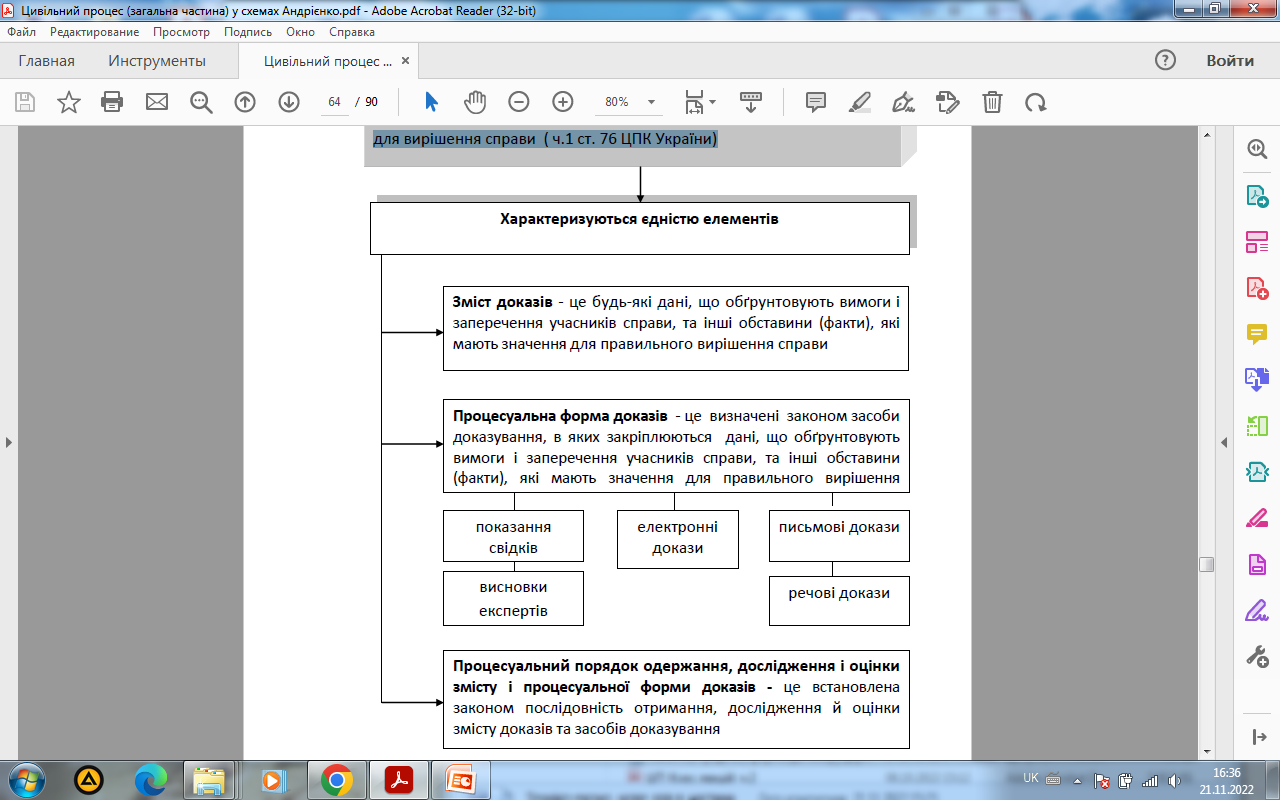 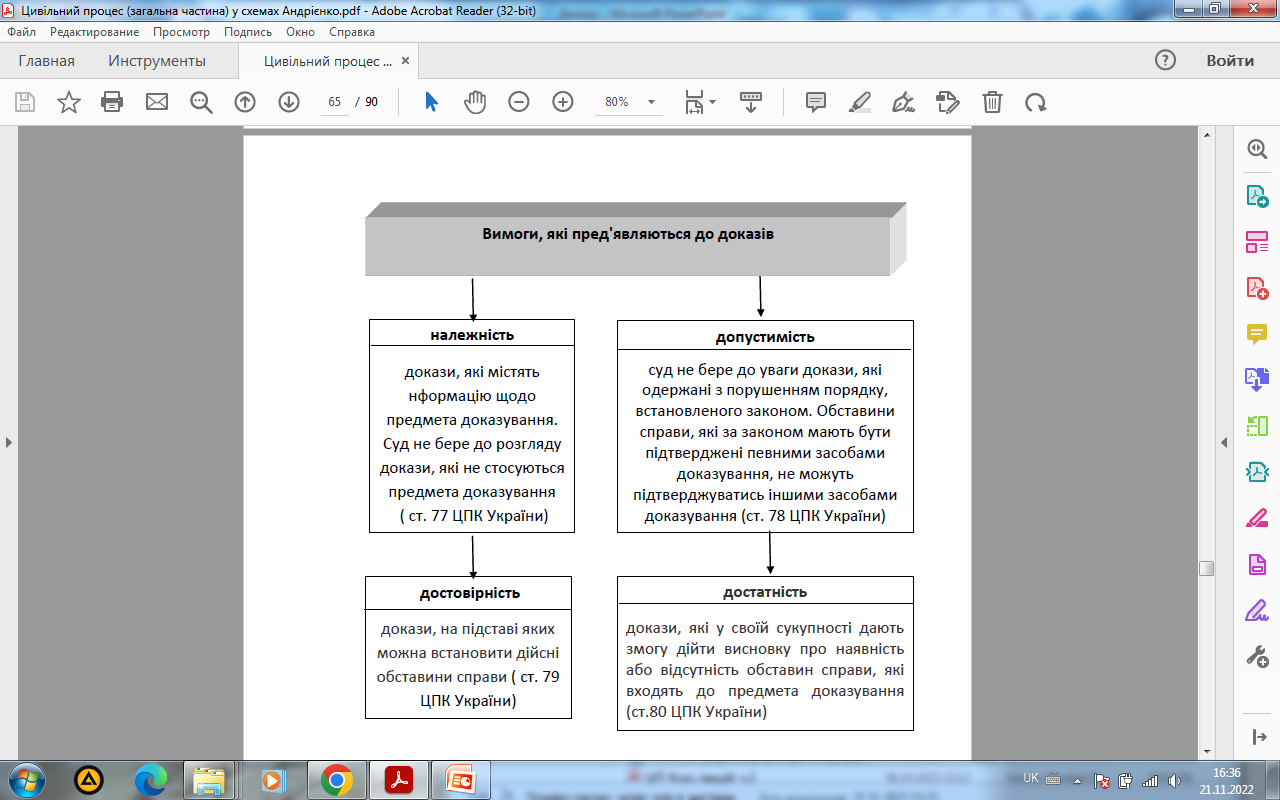 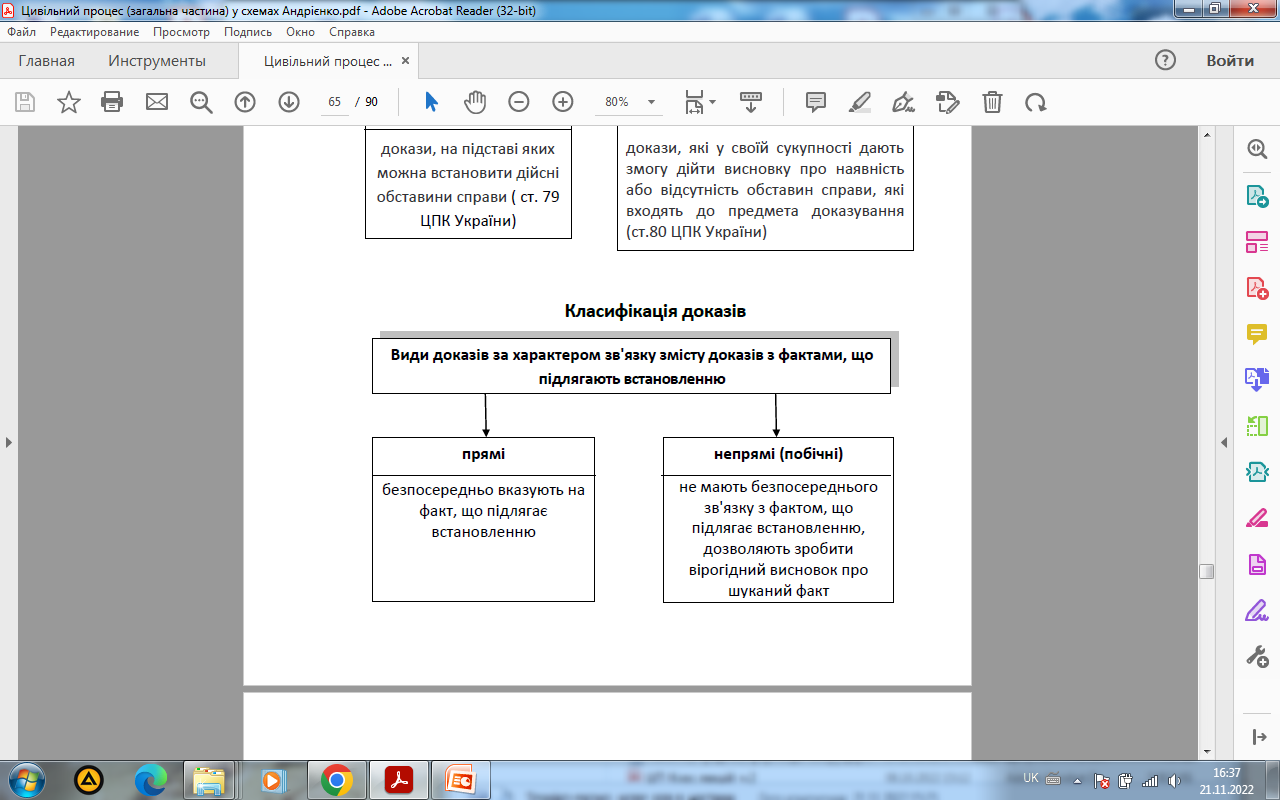 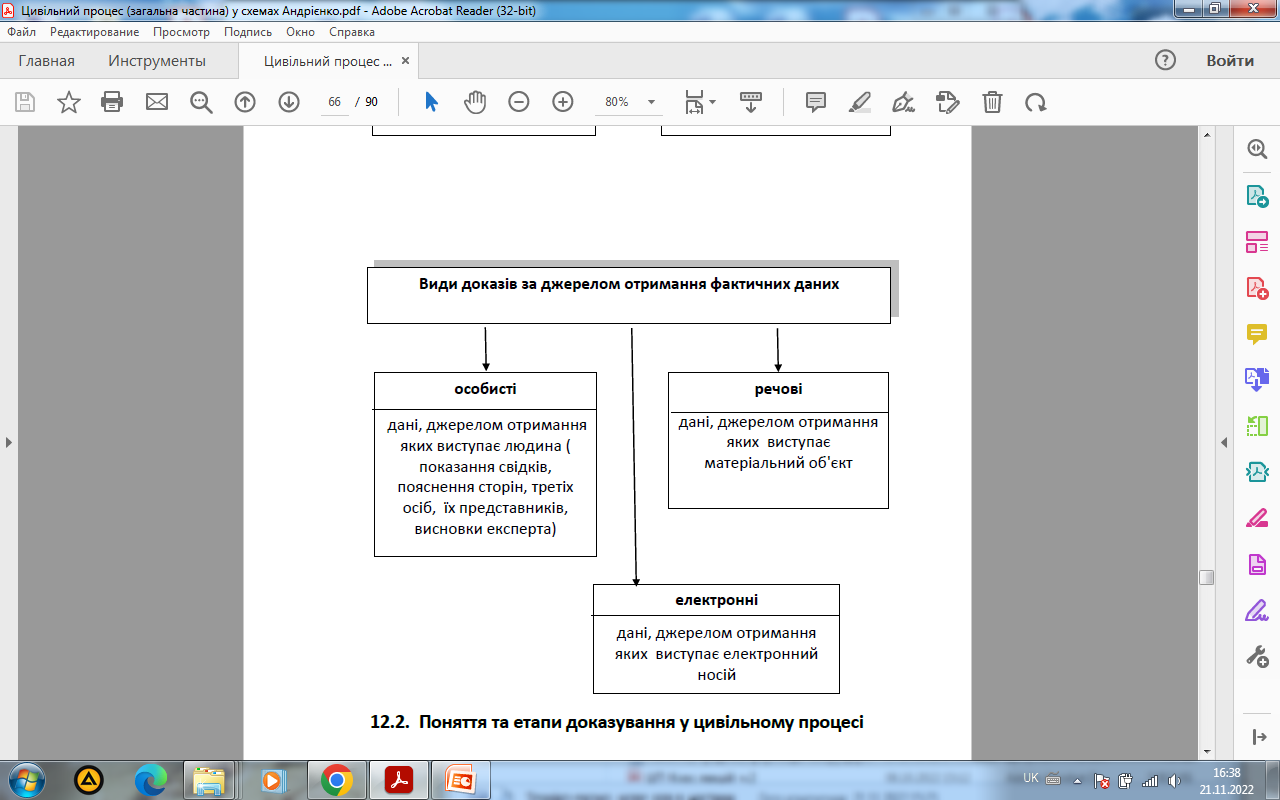 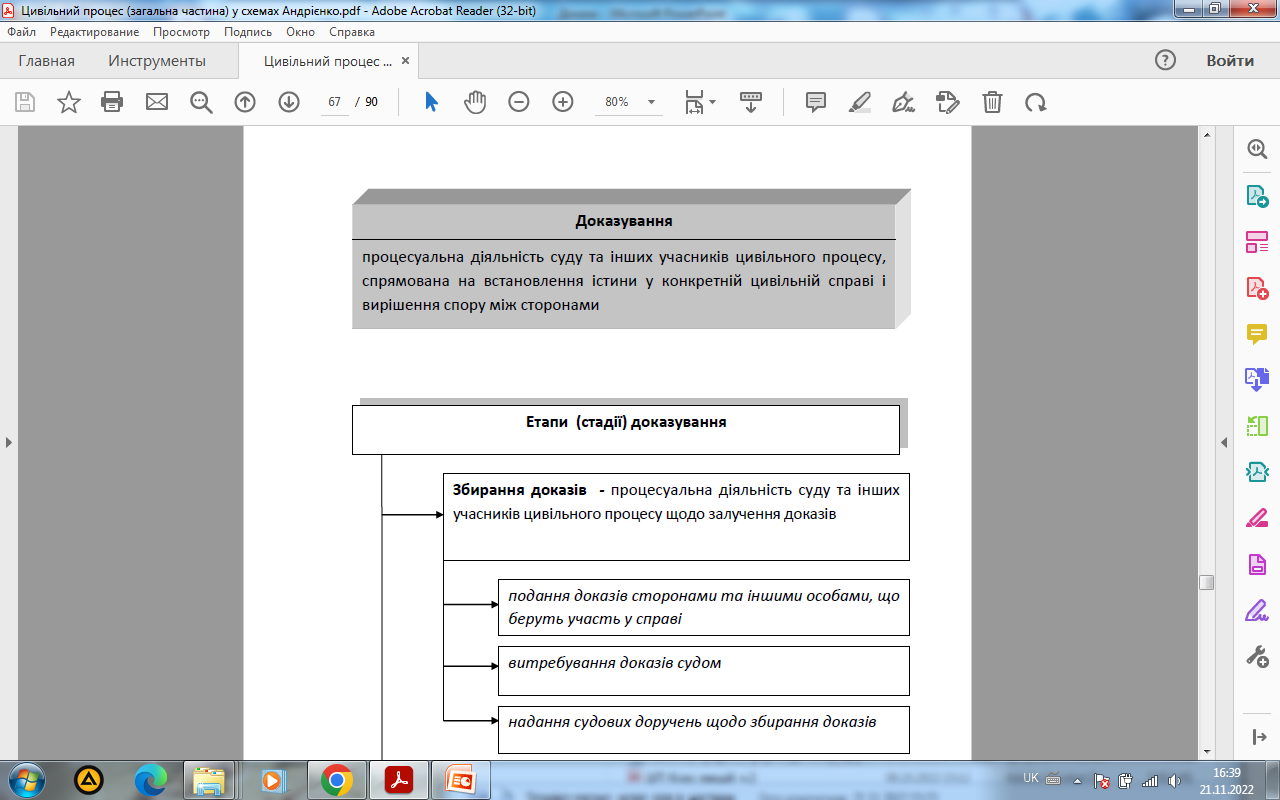 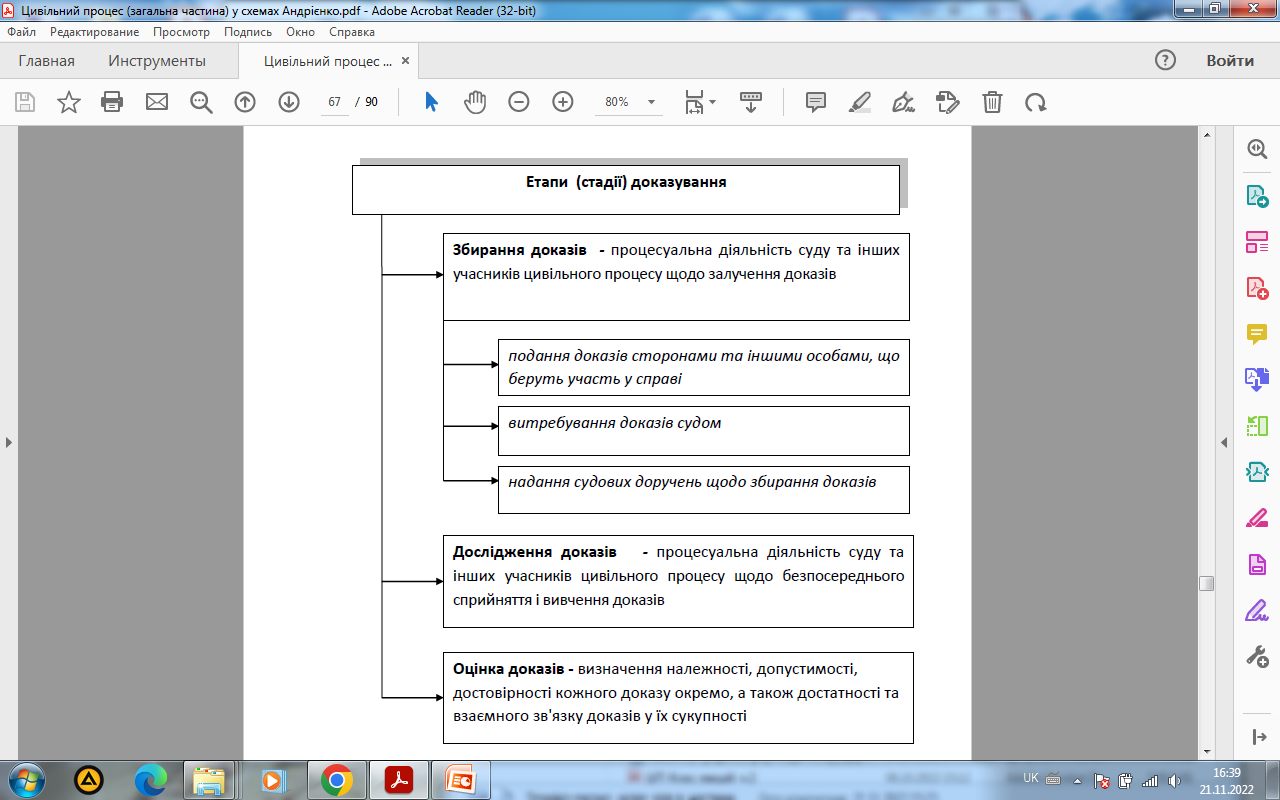 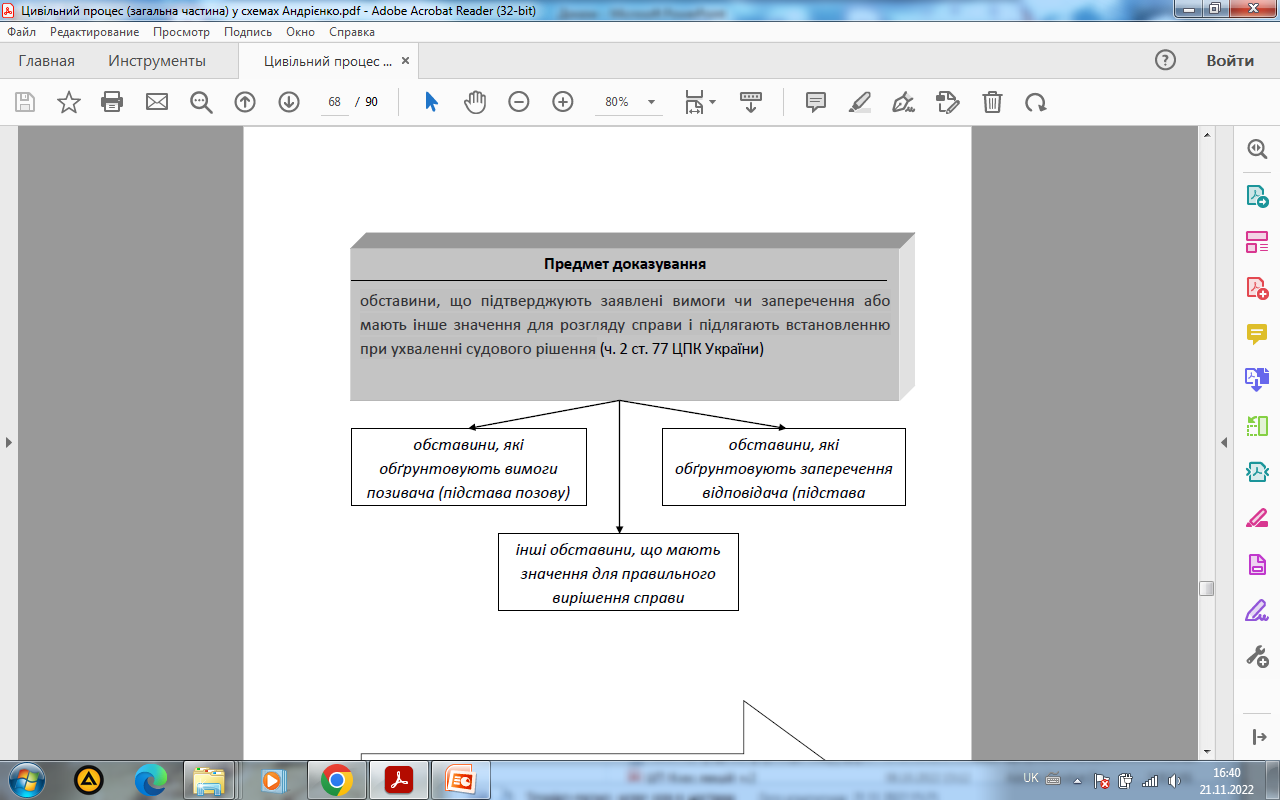 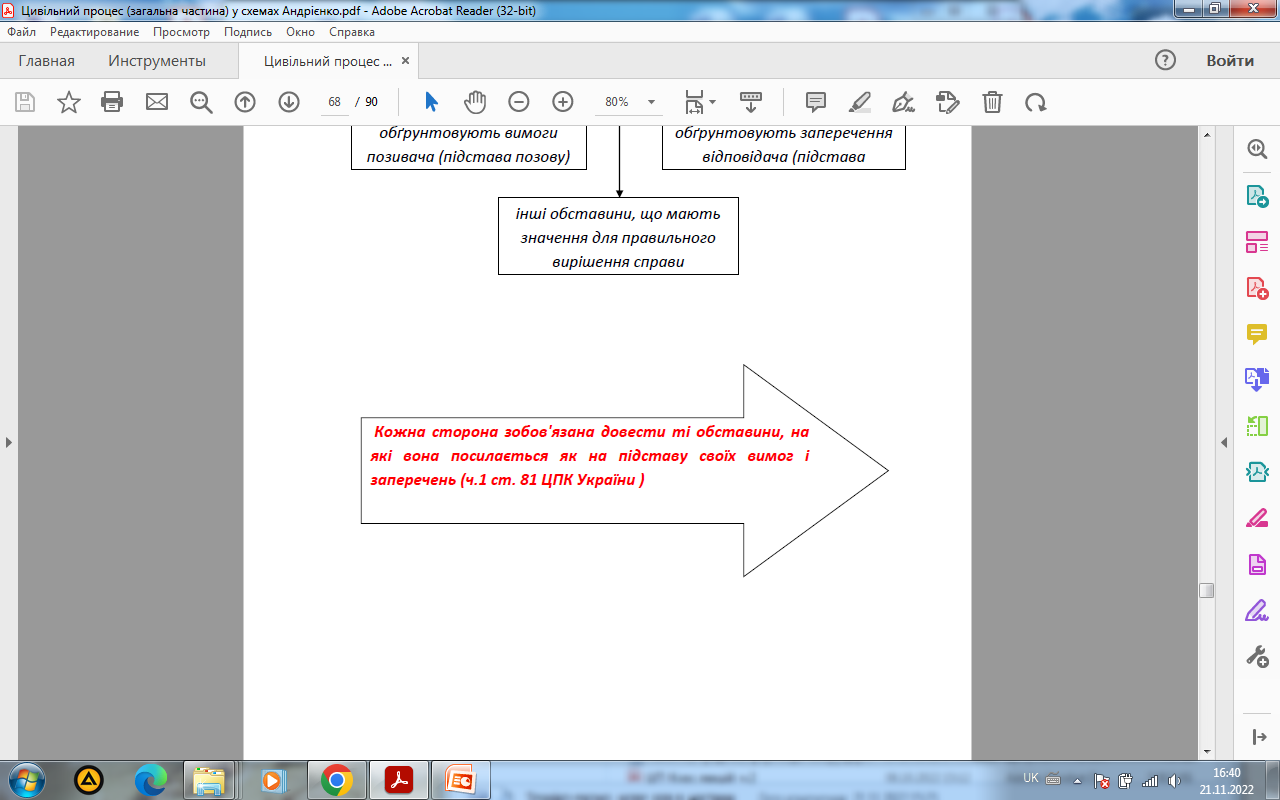 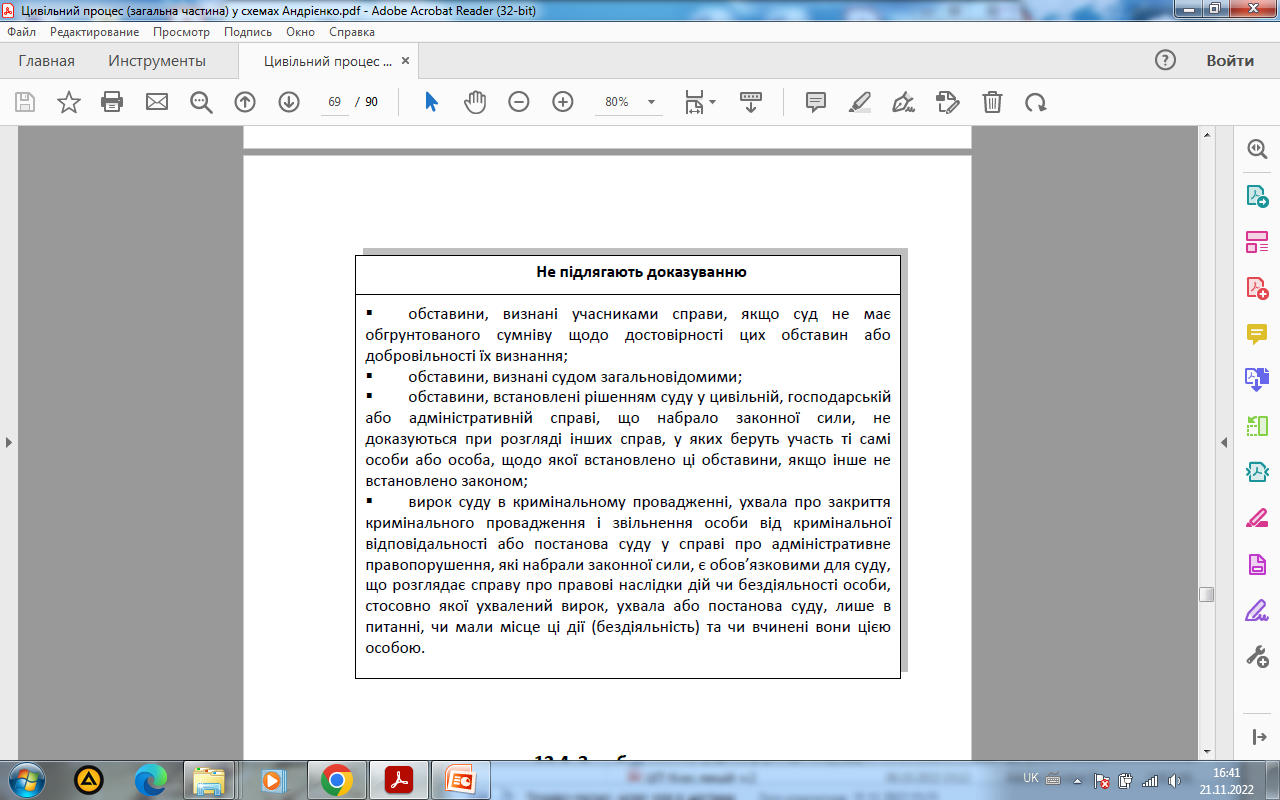 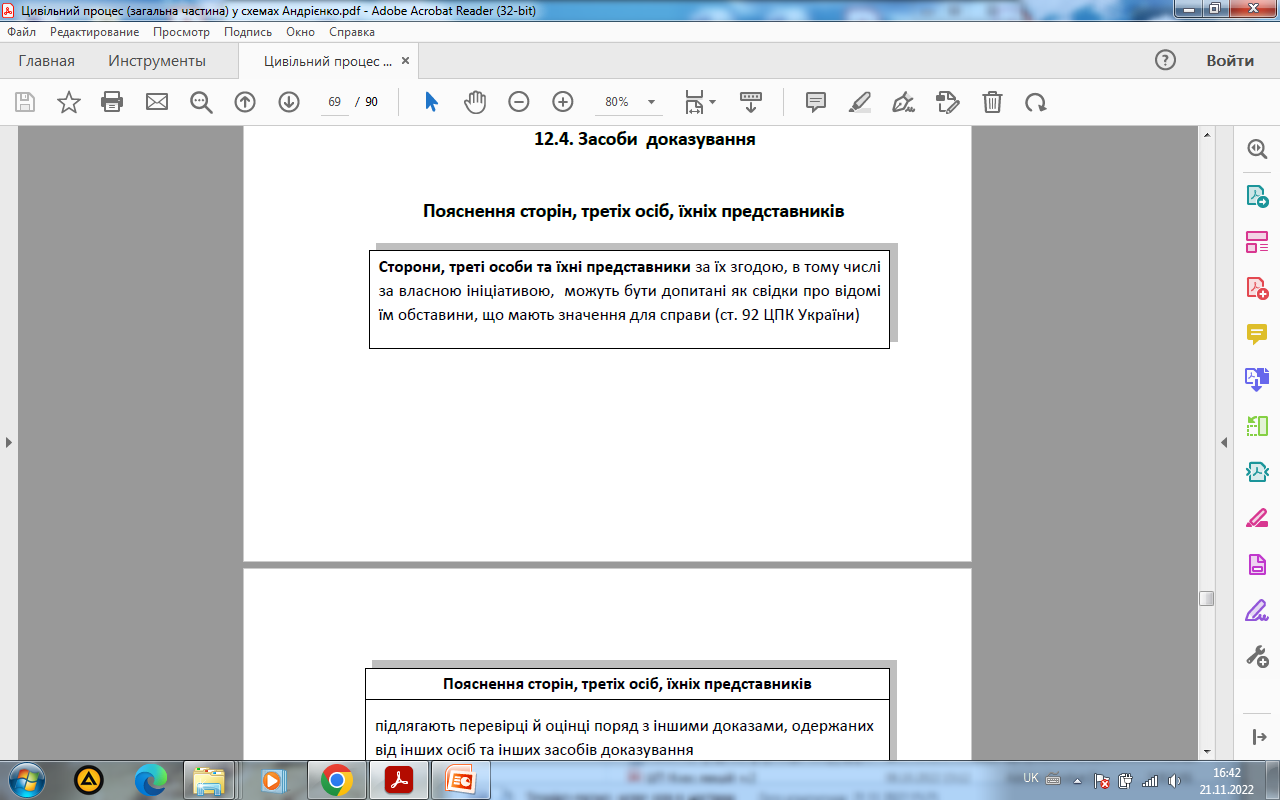 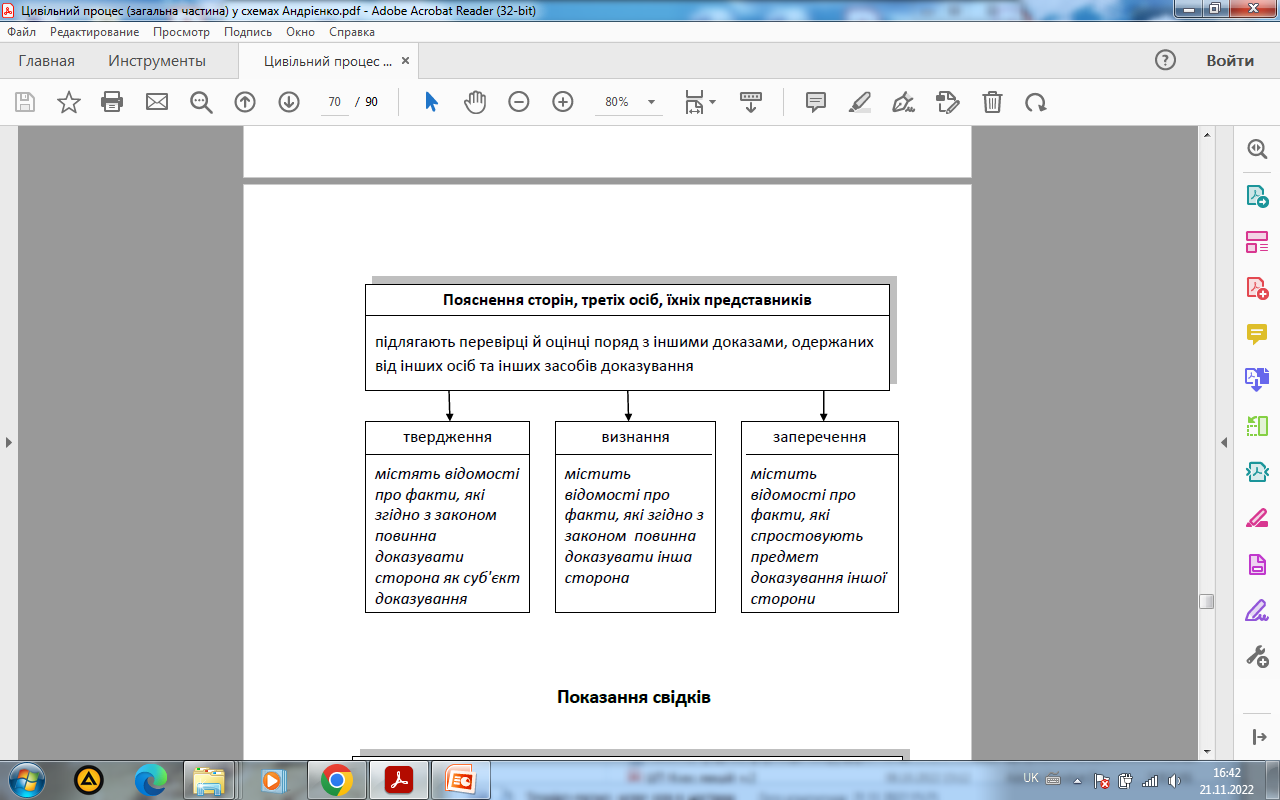 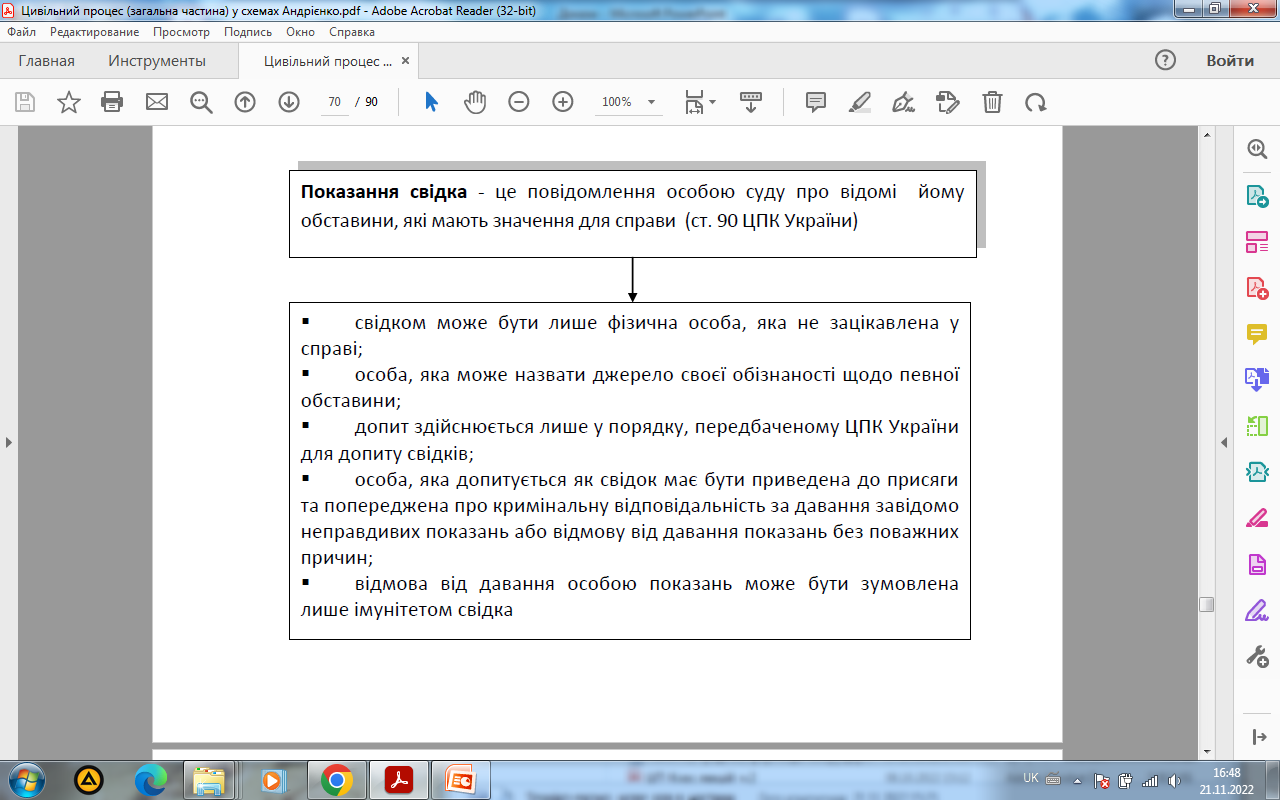 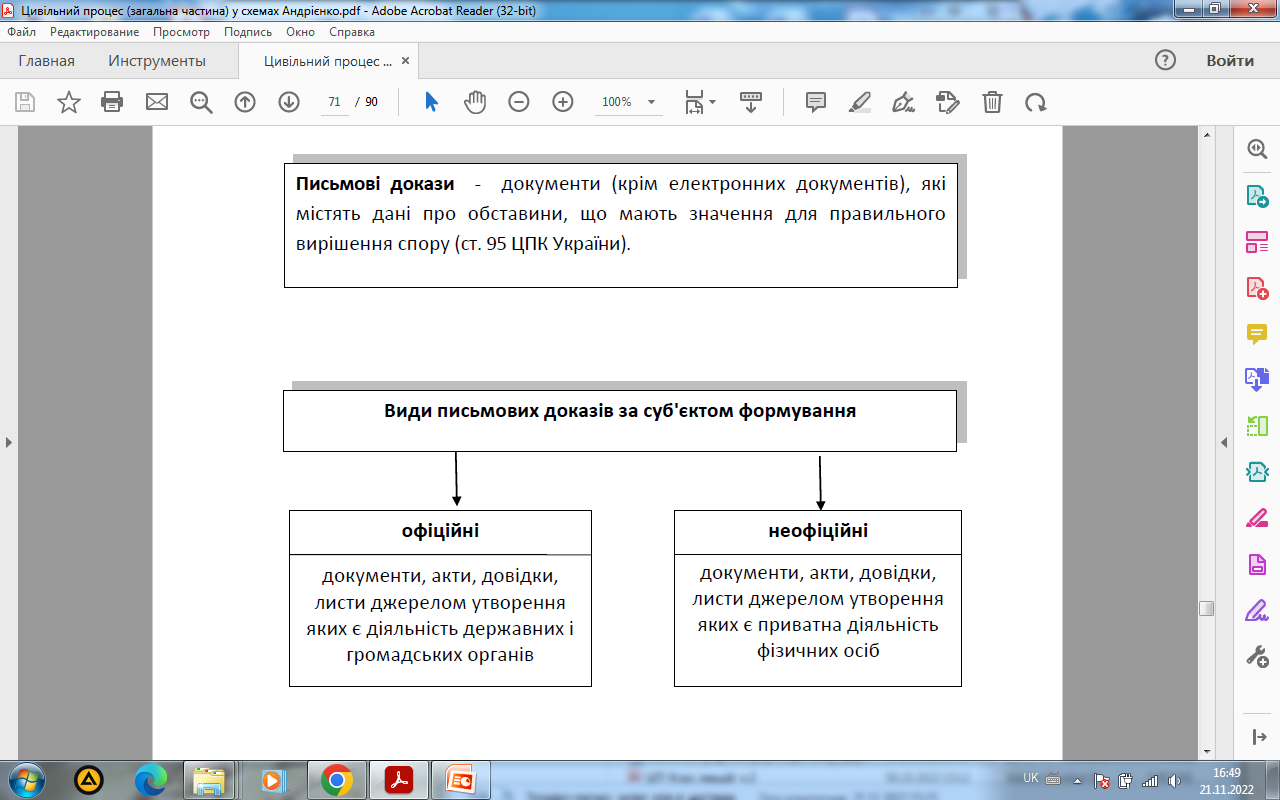 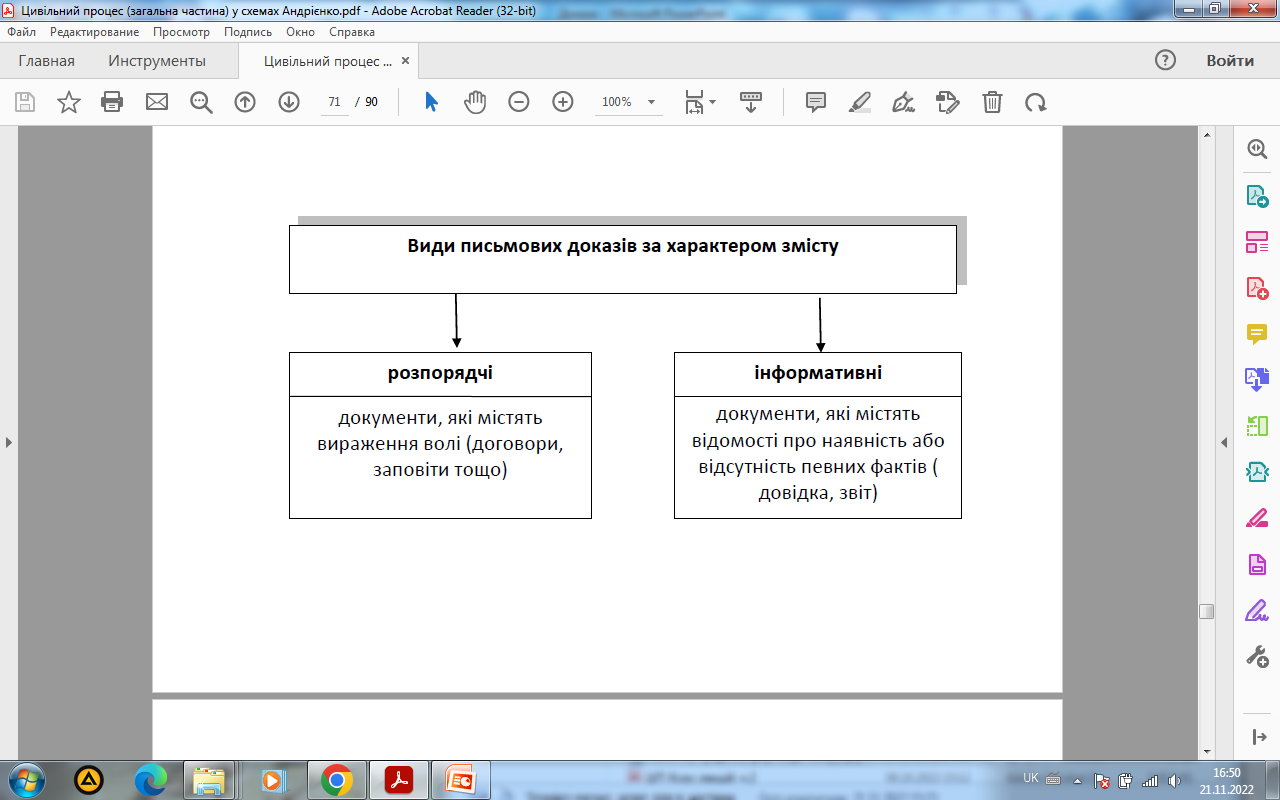 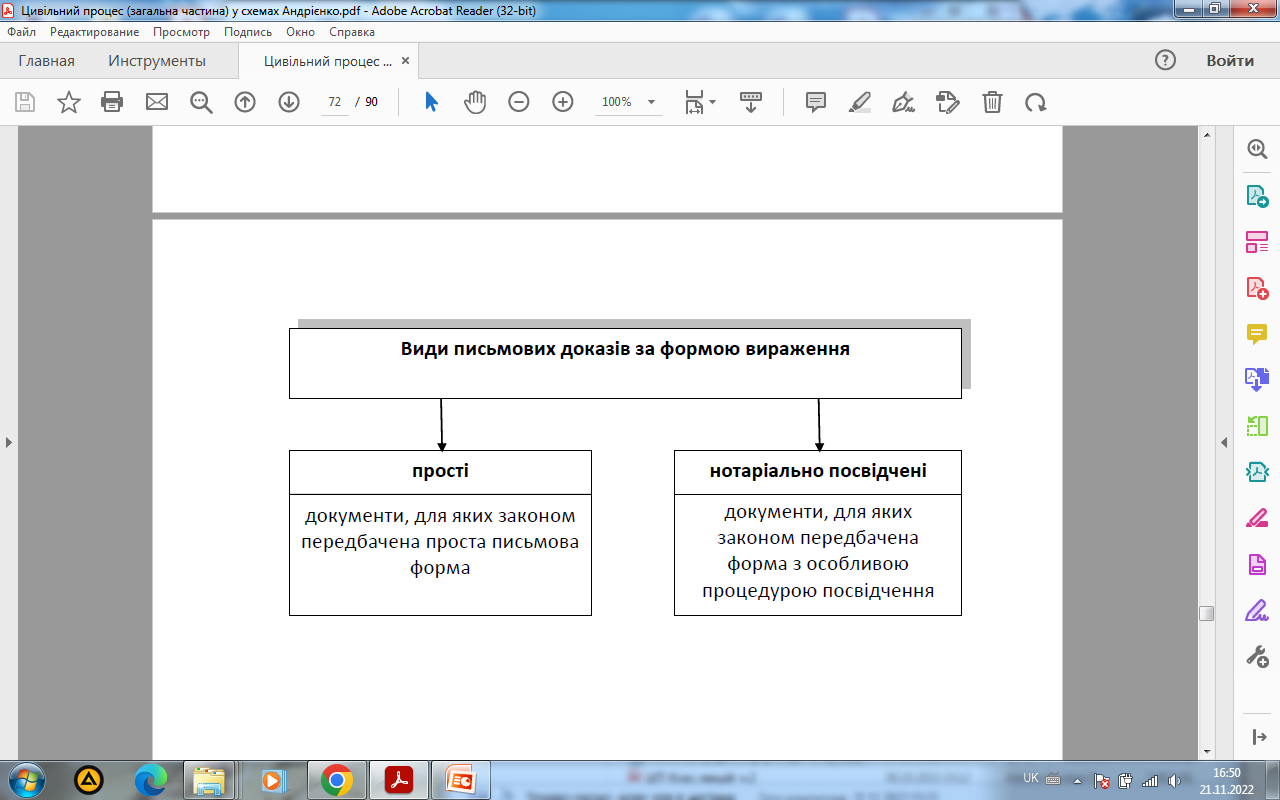 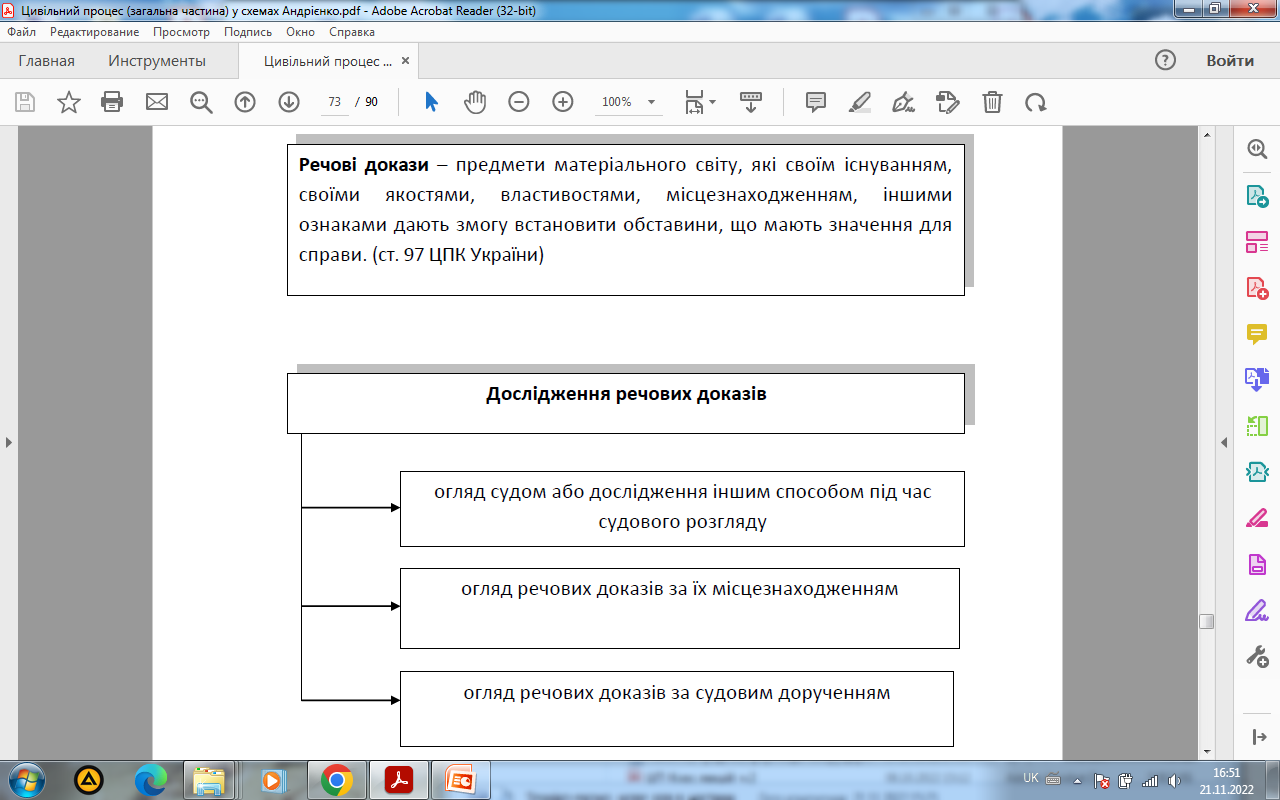 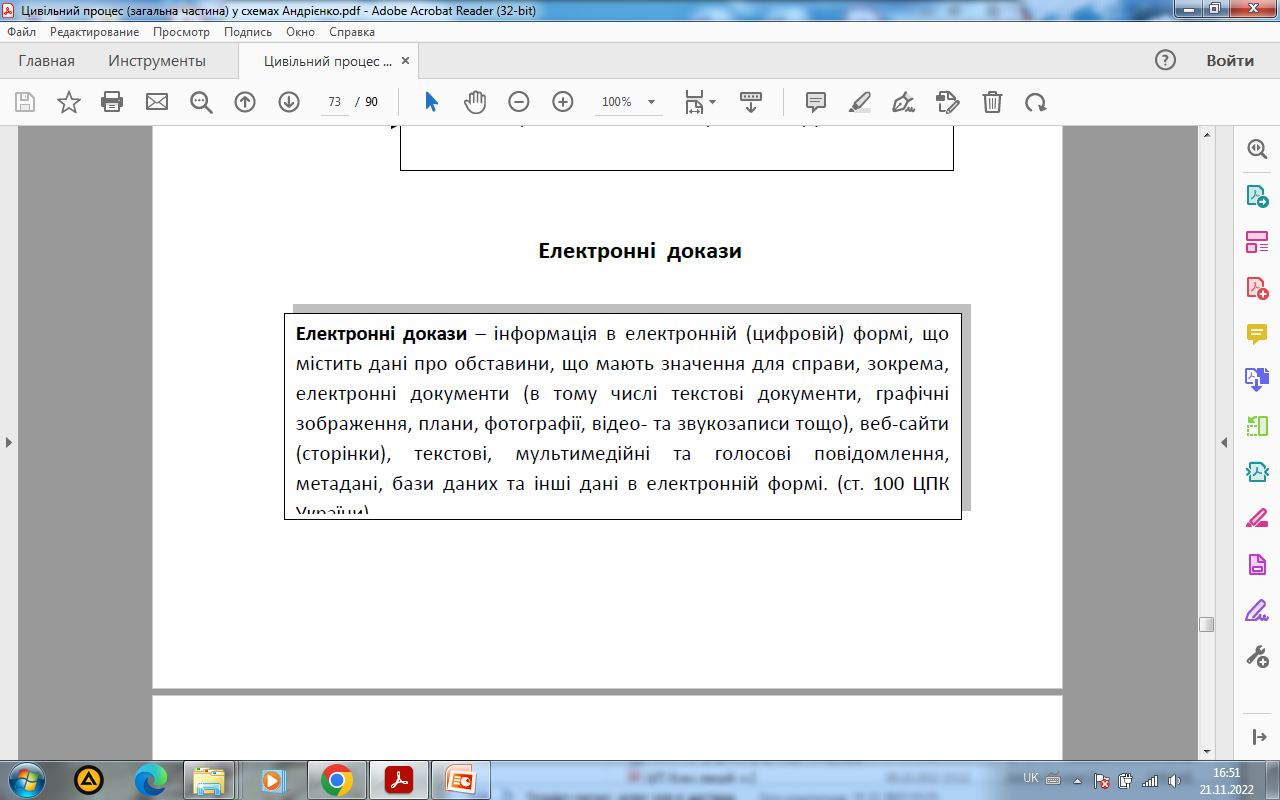 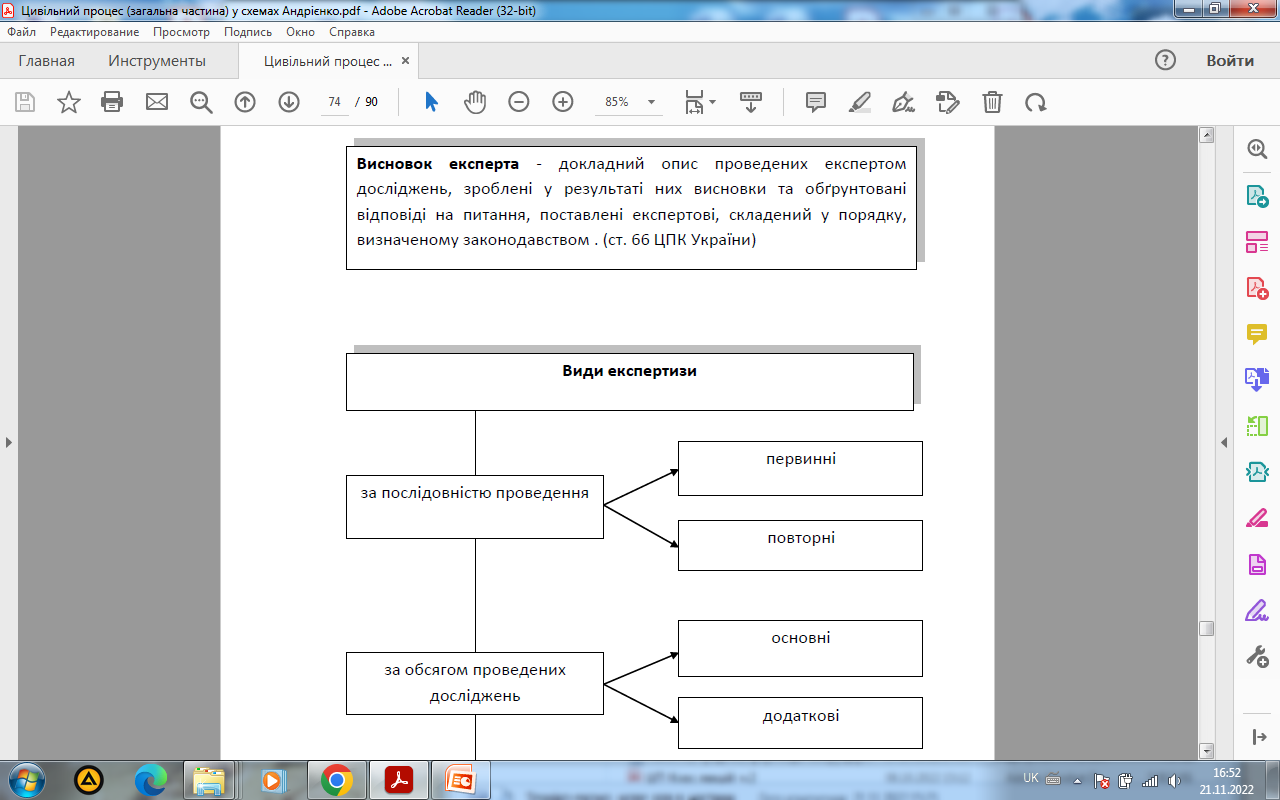 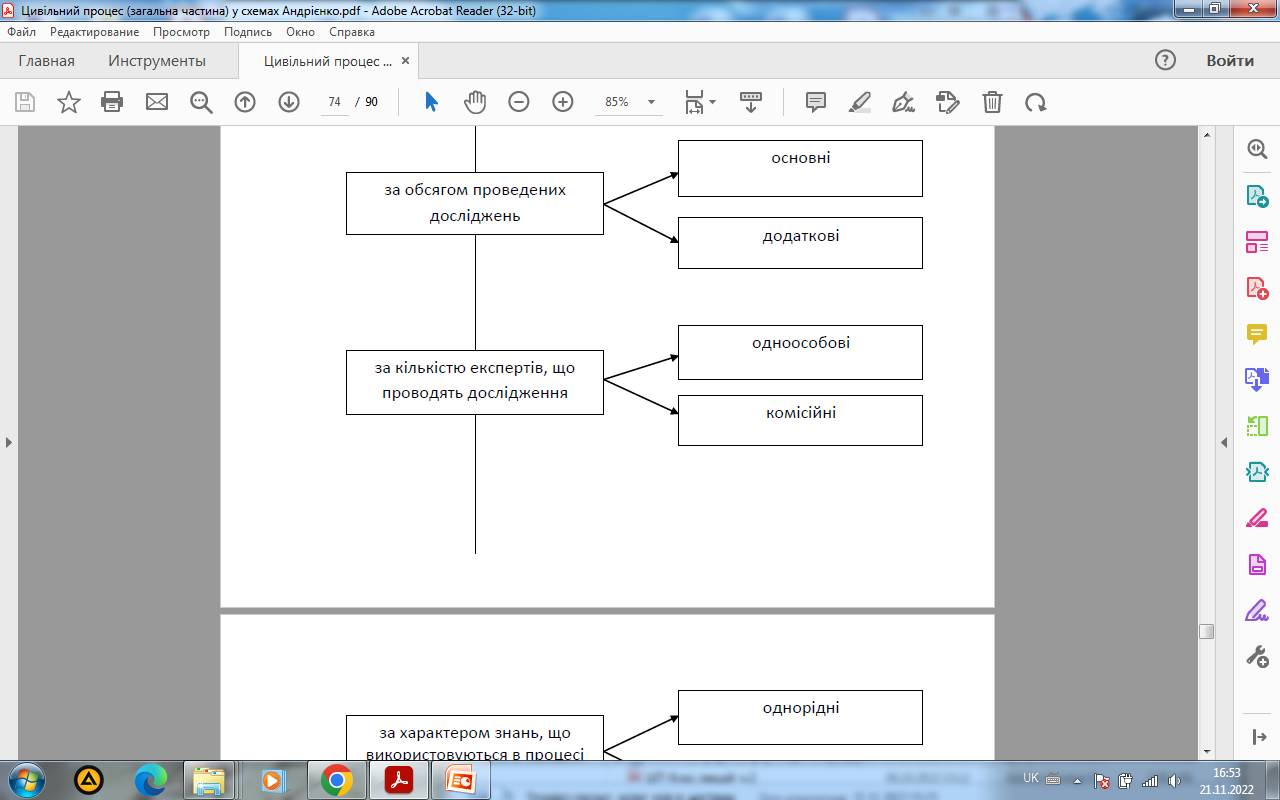 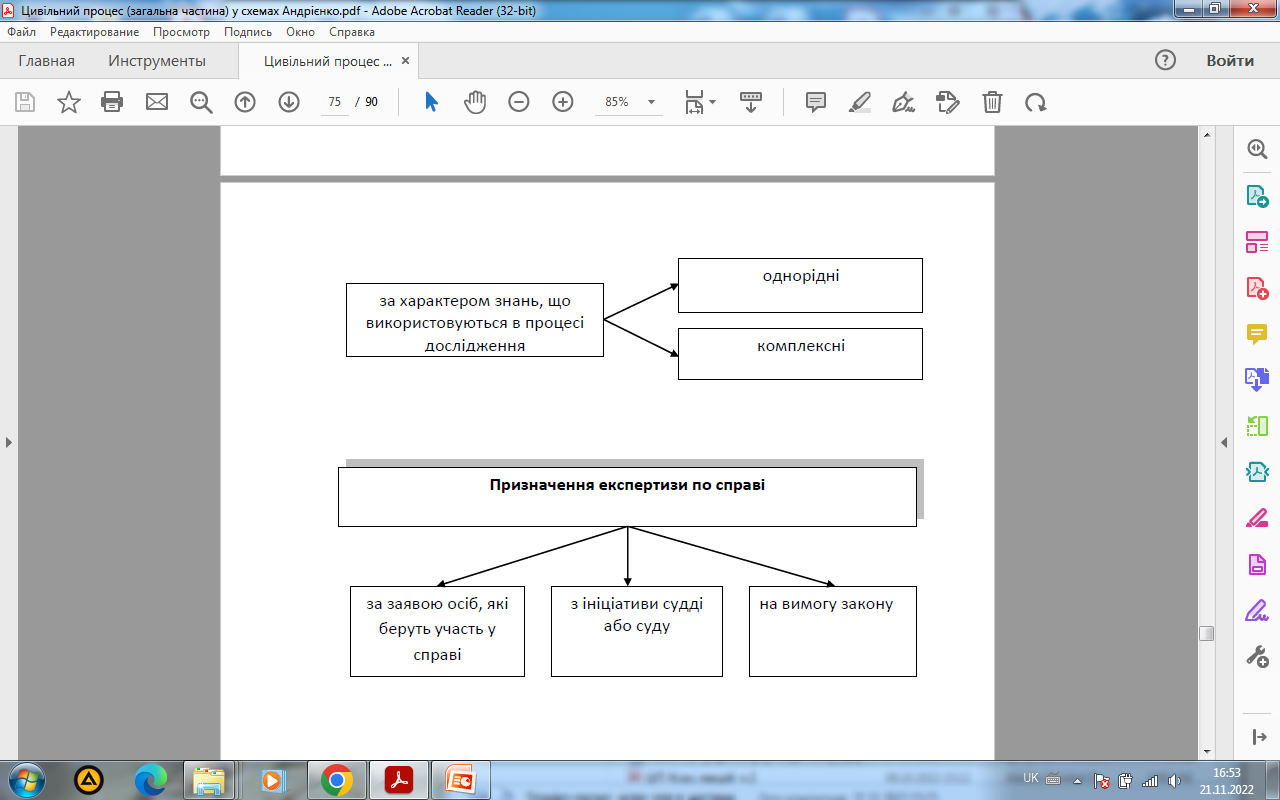 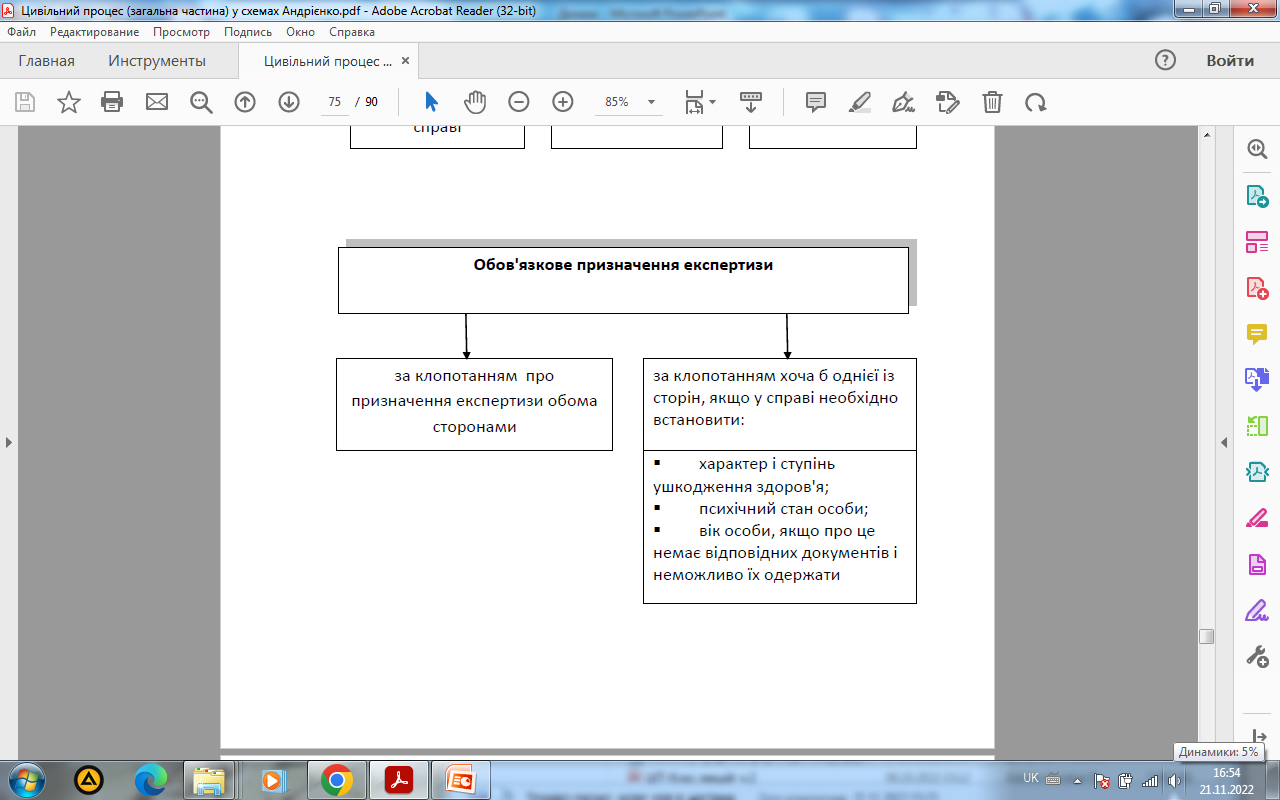 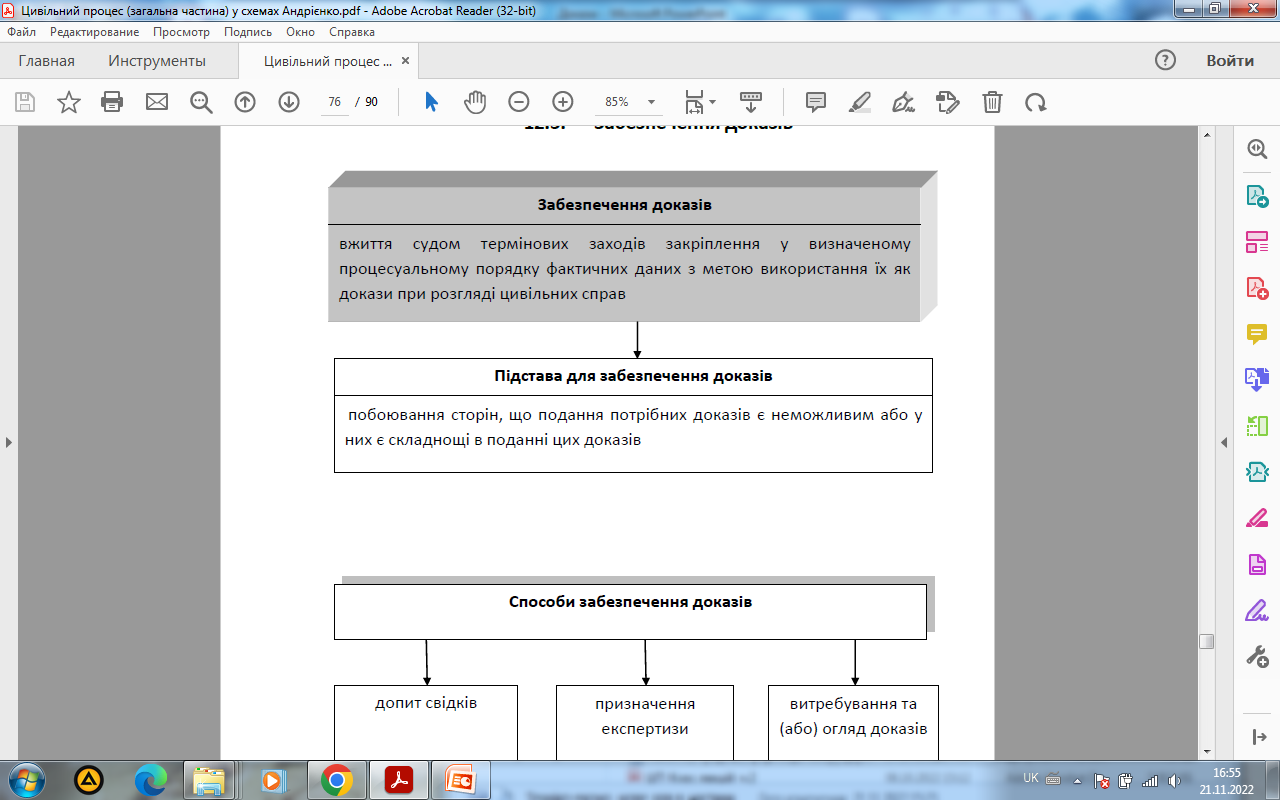 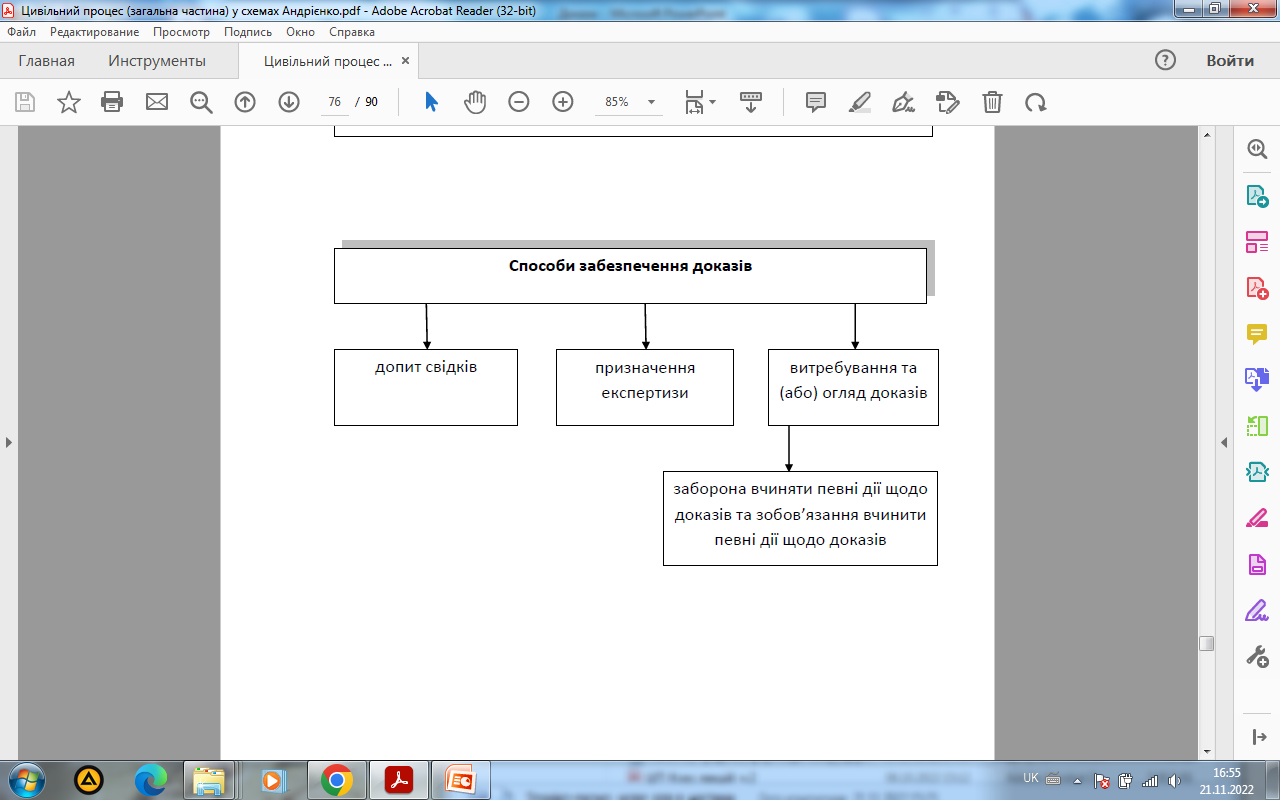